Must /have to / should
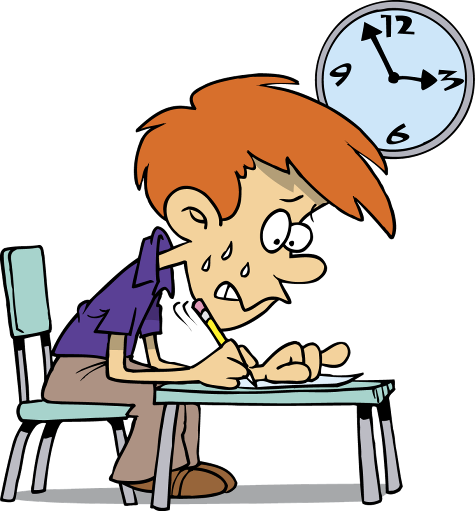 Have to
Передаёт необходимость совершить действие, т.к. этого требуют обстоятельства.
 I have to go to school on Monday. 
В понедельник я должен идти в школу
I have to get up at seven tomorrow.
Завтра утром я должен встать в семь часов.
В отрицательных предложениях.
При отсутствии необходимости совершить действие употребляется don’t have to
You don’t have to help them. 
Тебе не надо им помогать.
В вопросительных предложениях.
Вопросительная формы глагола 
have to всегда образуются с помощью вспомогательного do/does

Do I have to help them? 
  Я должен помогать им?
Must
Употребляется говорящим, когда он сам считает, что необходимо совершить действие.
You must read this book.
Ты должен прочитать эту книгу.
Must not = mustn’t
выражает запрещение
He mustn’t eat sweets. 
Ему нельзя есть конфеты.
You must not make noise at night. Ночью нельзя шуметь.
Should
употребляется для выражения настоятельного совета, рекомендации.
You should see a doctor. 
Вам следует показаться врачу.
Use the correct verb: must, have to or should.
I hadn't enough money and I ... pay by cheque.
You …see it. It's the best film I've ever seen.
He ….enter this room. It is dangerous.
English children . . . stay at school till the age of 16.
I think you … learn Spanish if you want to work there.
You …walk across the street on the crossing!
You … buy coffee in the cafeteria.
You …worry about it. It’s not important.
You …remember to do your homework.
[Speaker Notes: 1 had to   2 must  3 mustn't  4 have to   5 should  6 must 7 don’t have to ( you have a choice) 8 shouldn’t  9 must]